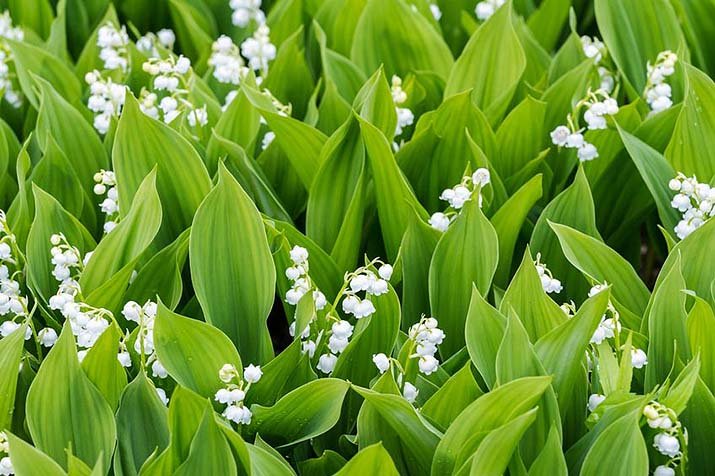 Konvalinka voňaváConvallaria majalis
-ľudovo perlička, kokorník, bimbonka, májové zvončeky-

Vlhkomilná rastlina, dáva prednosť kyslým pôdam(4,5 pH). Vyhľadáva polotieň.
Trváca až 20 cm vysoká jedovatá bylina s plazivým rozkonáreným podzemkom.
Listy sú spravidla dva (vzácne 3).
Kvety vyrastajú v riedkom jednostrannom strapci. 
	Sú krátko stopkaté a voňavé. Okvetie je biele alebo žltkasté, zložené zo 6 zrastených okvetných lístkov.
Plodom sú jedovaté, jasne červené 2 až 6 semenné bobule. 
Kvitne v máji a júni.
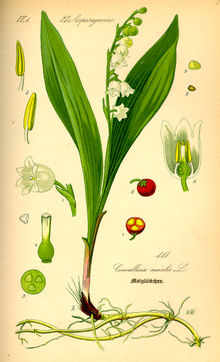 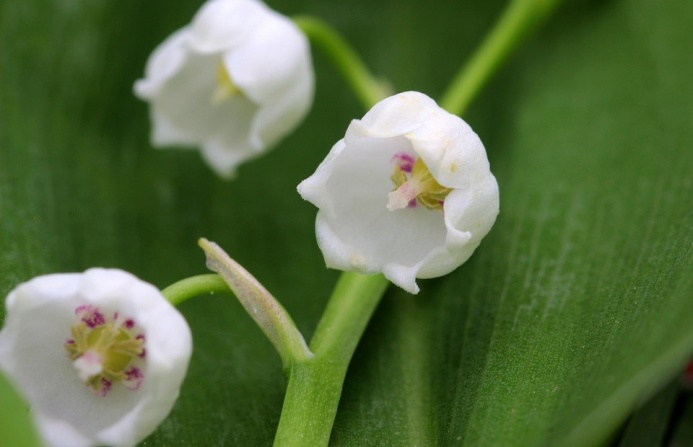 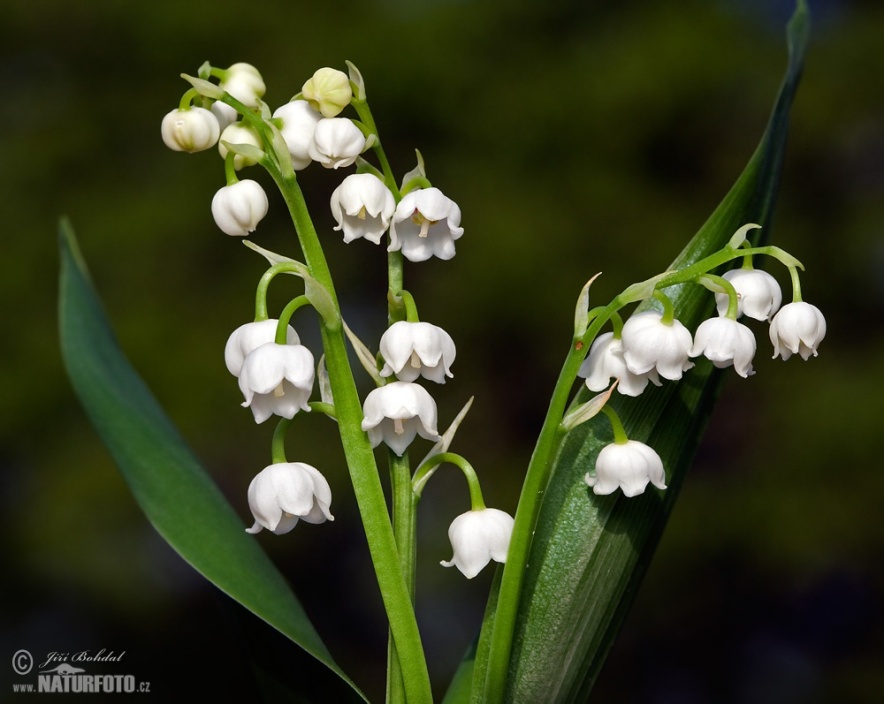 Na Slovensku je chránenou rastlinou rastúcou od nížin po horské pásmo v svetlých lesoch a krovinách a na horských lúkach.
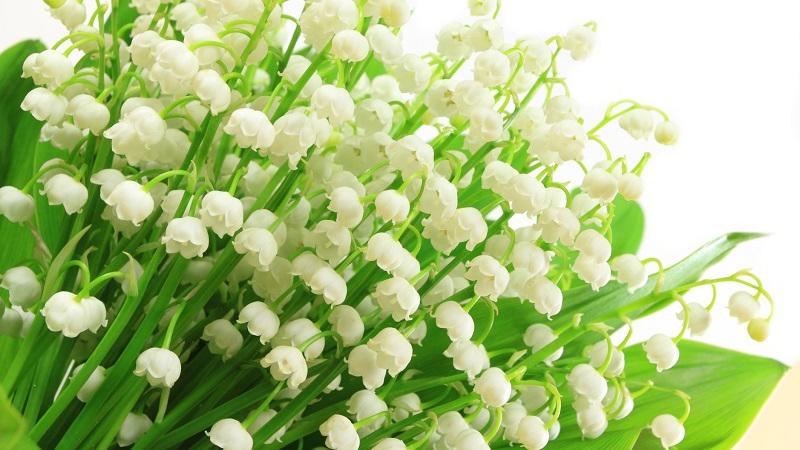 ! JEDOVATÁ !
Jedovaté sú všetky časti rastliny. Aj voda z vázi!
nevoľnosť
zažívacie problémy
zvracanie
hnačky
zvýšené močenie 
omámenosť
mdlosť 
kŕče
komplikácie s činnosťou srdca

Otrava môže zapríčiniť aj smrť!
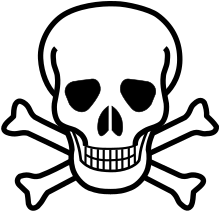 ALE AJ LIEČIVÁ !
Vzhľadom na svoju vysokú toxicitu nie je vhodná pre používanie amatérskymi liečiteľmi.

15.storočie, zložka každého herbára
esenciálny olej na plesňové ochorenia, svrbiace miesta a opuchliny
posilnenie srdcovej činnosti 
proti vodnatosti a pri epilepsii
posilňovanie zmyslov a mozgu
výroba mydiel, voňaviek
výroba šňupavých tabakov(zložkou sú sušené kvety)-prípravky na šnupanie pri silnej nádche alebo bolení hlavy
Obsahové látky
Glykozidy
Deriváty sacharidov, kde je vodík poloacetálovej skupiny nahradený najčastejšie arylom alebo alkylom.
vplyv na sťahovanie srdcového svalu, účinkujú ako srdcové tonikum
0,2-0,3%

Hlavný glykozid sa odlišuje podľa pôvodu:
Z a SZ Európa-KONVALATOXOL
V Európa-KONVALOZID a LOKUNDJOZID
Stredná Európa- rovnaké množstvá všetkých týchto 3
Kardenolidy – najmä v kvetoch a semennách






Saponíny – v pokožke bobulí ( spôsobujú rozpad červených krviniek a uvolňovanie krvného farbiva)
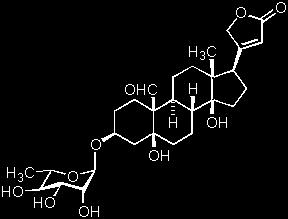 ĎAKUJEM ZA POZORNOSŤ
Bianka Müllerová 3.B

Zdroje: https://sk.wikipedia.org/wiki/Konvalinka_vo%C5%88av%C3%A1
https://docplayer.cz/47316318-Lecive-rostliny-a-kardiovaskularni-system-mgr-gabriela-dovrtelova.html

KRESÁNEK,J.: Atlas liečivých rastlín a lesných plodov. Martin : Osveta, 1982. 768 s. 70-010-82